Towards standardization of an execution platform (CoRA)
Towards standardisation of an execution platform
SAVOIR Cubesat workshop
Christophe Honvault
ESA ESTEC
24/10/2022
Overview of the development flow
System modelling
(Capella, SysML)
Project
SRD
Smart AOCS&GNC Elements
Reconfigurable Data Handling Computer
Model-Based Avionics Design
SAVOIR


  IRD
OSRA SW modelling
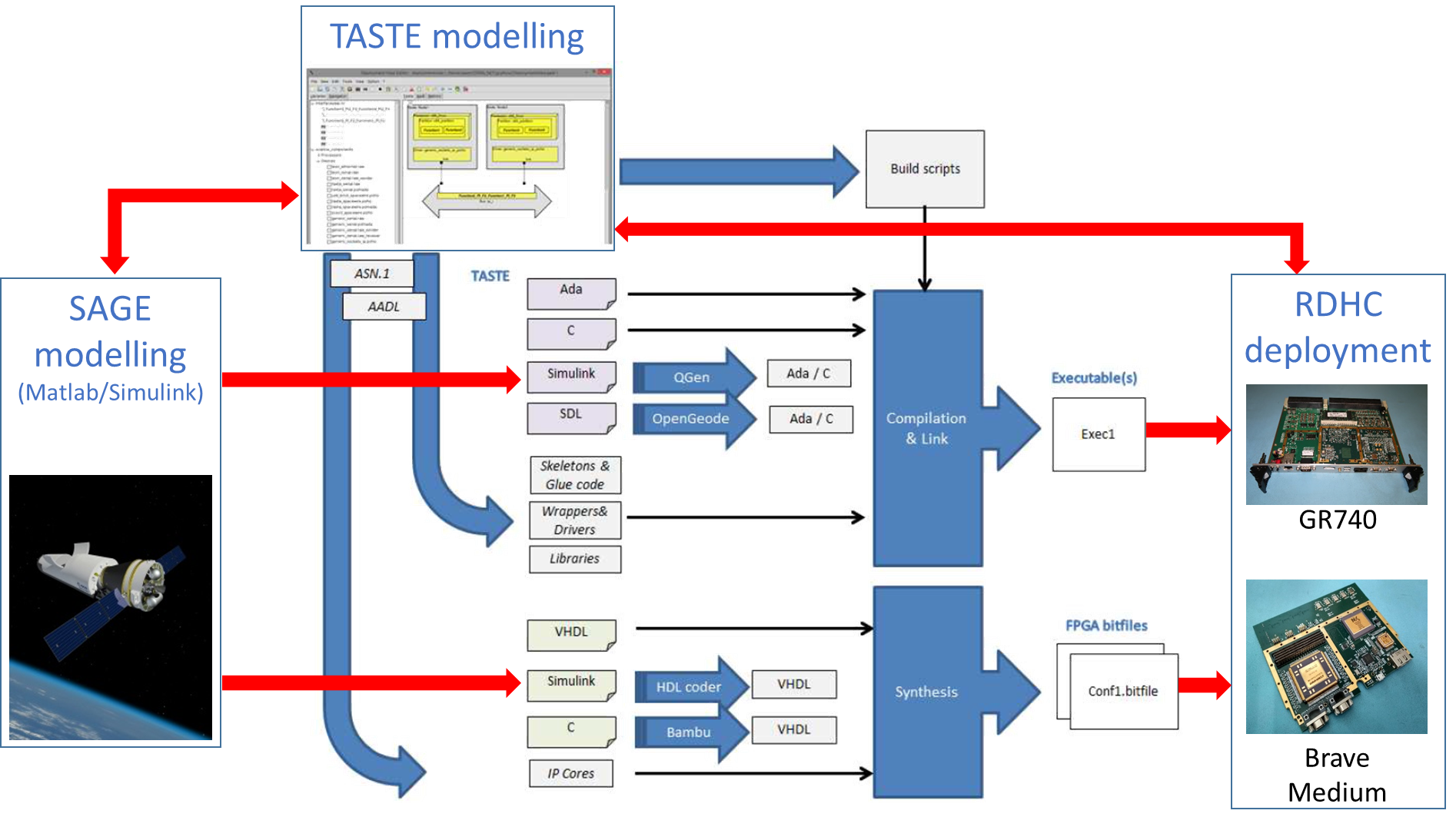 SAVOIR


ASRA
SAVOIR


OSRA
GOIRD
OBC
DSSRD
CoRA MBAD insight
Allows to define FPGA configurations  IDs
Open Source Tool
Commercial Tool
Allows to define HW architecture (CPU, FPGA, communication drivers, …) and perform Function allocation
MBAD SYSTEM
Items made available
It can be used as a VHDL editor
TASTE VM
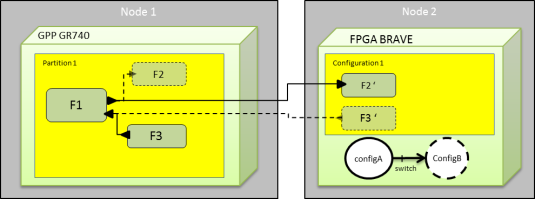 TASTE data View
Matlab Simulink
Open
Geode
TASTE Interface View
VIVADO HLS
TASTE Concurrency View
TASTE Deployment View
Embedded Coder
C
Analysis tools
CHEDDAR
Legacy
Bambu
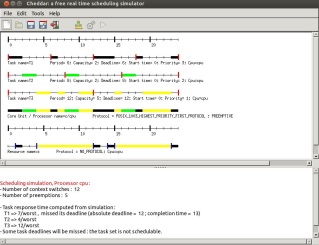 TASTE Building scripts
VHDL
FPGA bitfile(s)
FPGA bitfile(s)
NanoXmap
NanoXpython
IP cores
SW binary image
Execution platform software
On-Board Software Reference Architecture (OSRA)
On-Board Software Reference Architecture for Payloads (OSRA-P)
Payload Execution Platform Software (PEPS)

And maybe soon (GSTP Compendium 2022):
Model-based execution platform for space applications:The activity is aiming at developing a modelling environment targeting the automatic generation of the execution platform of payloads and platforms.
Execution Platform
MicroPython
Mathematical Library
libPUS(Cmd/Ctrl)
SAVOIR FMS
RTEMS
FreeRTOS
XtratuM
Linux
CoRA MBAD family
BRAVE Large
ZynQ Ultrascale+
ZynQ 7000
CoRA RDHC
GR740
4 x Leon4
ARM R5
2 x ARM R5
+ 4 ARM A53
2 x ARM A9
SW
SpW
Soft Bus
Hard Bus
Hard Bus
MBAD
BRAVE
medium
Large FPGA
Ultra FPGA
Xilinx FPGA
HW
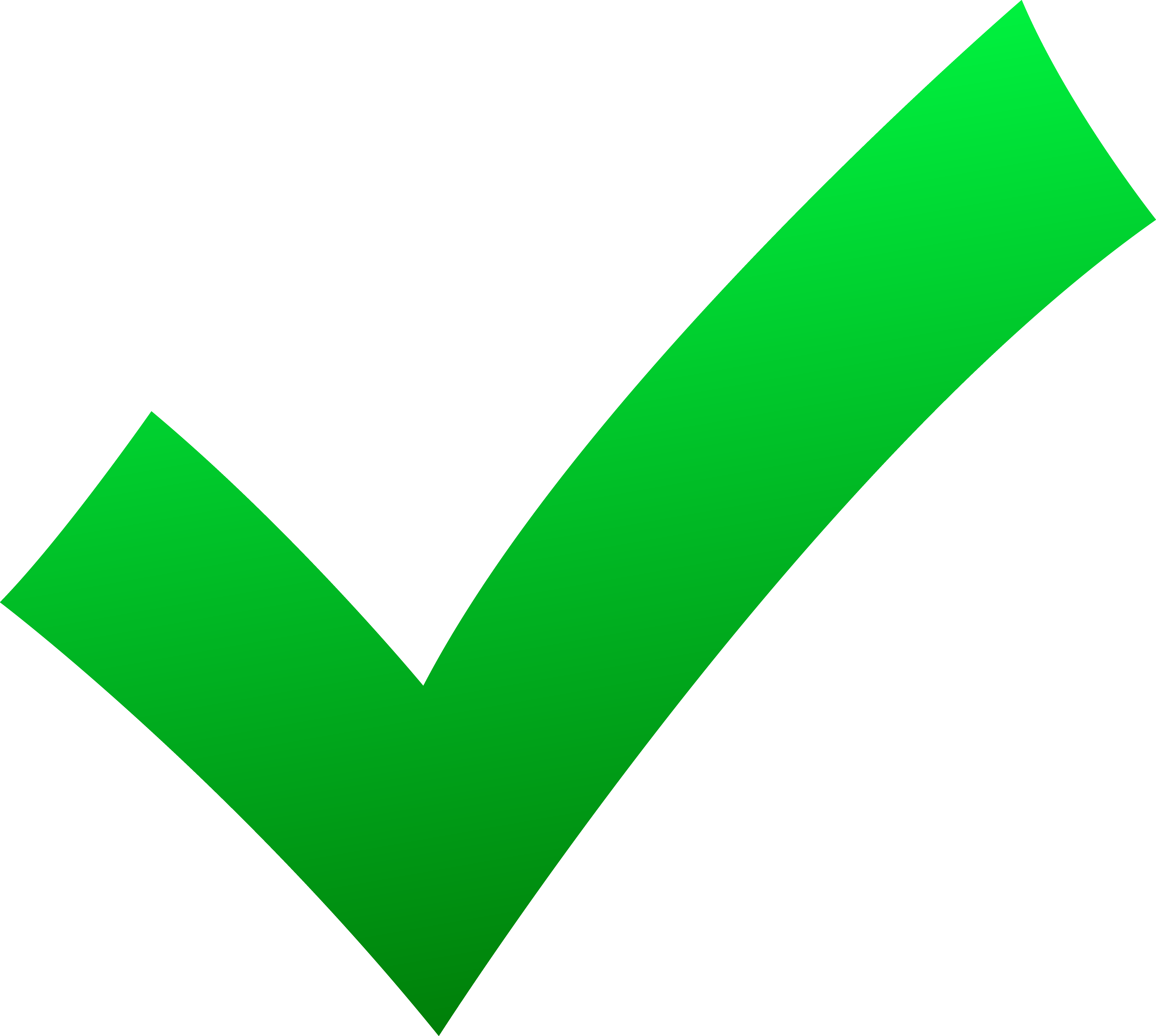 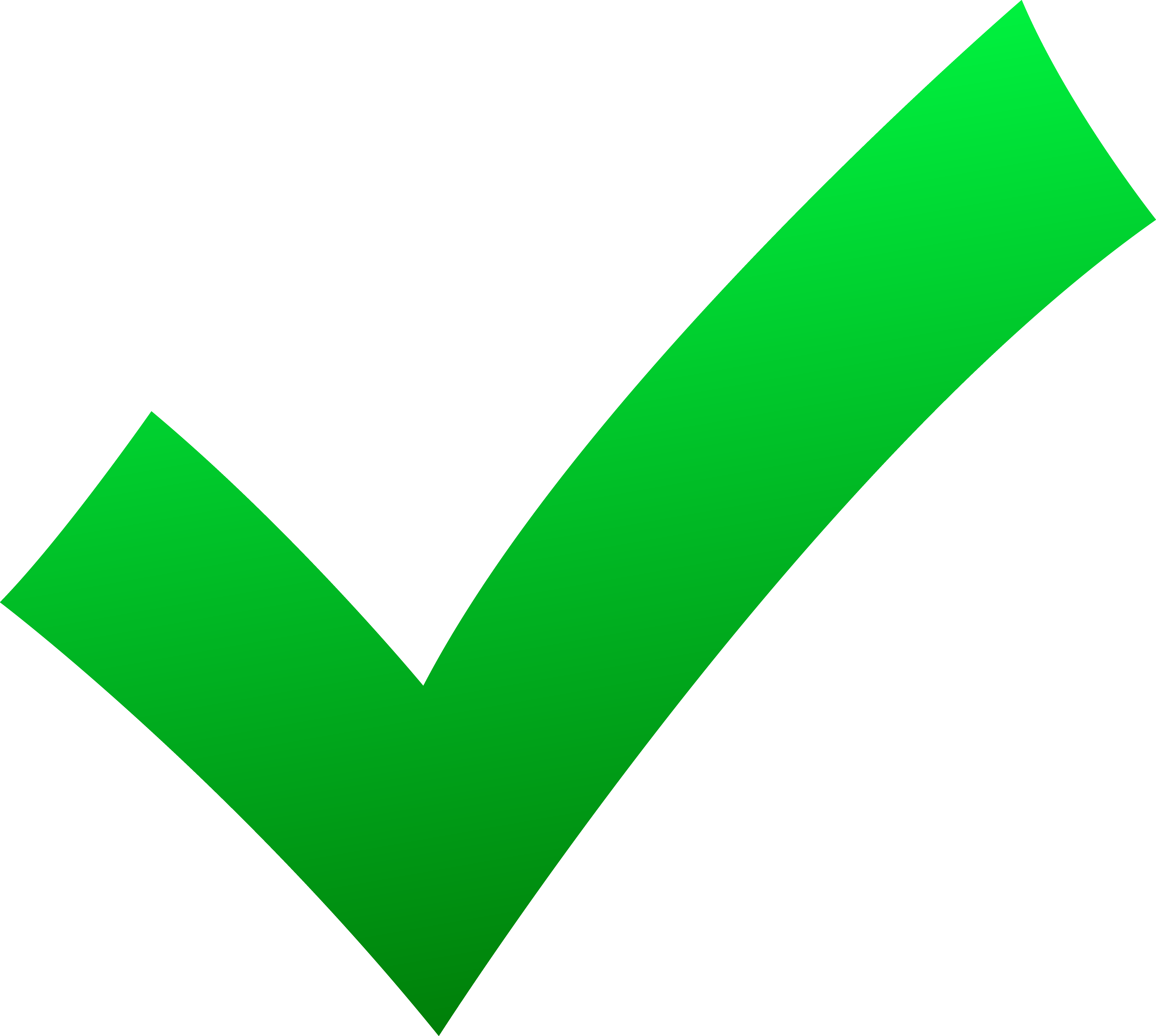 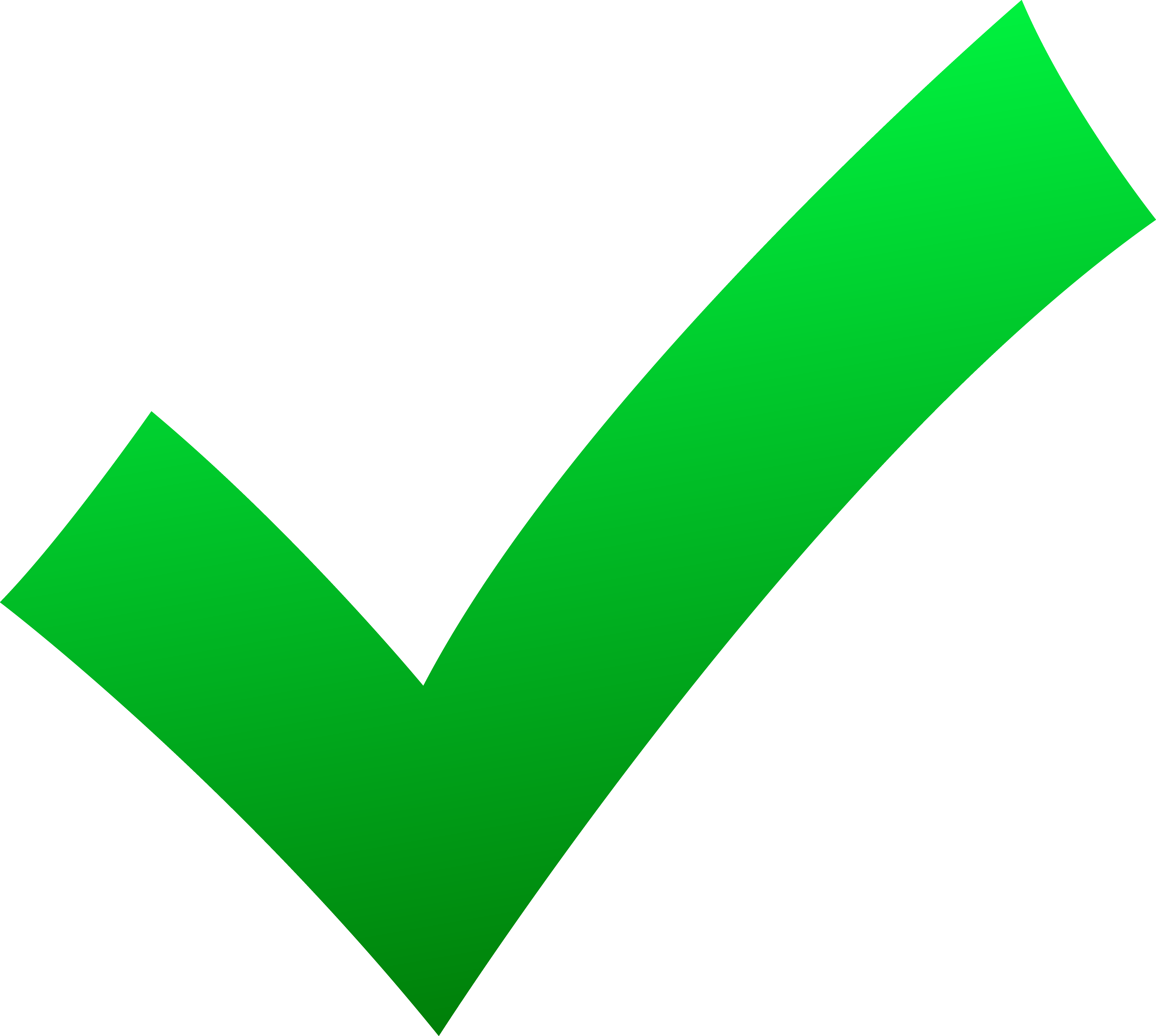 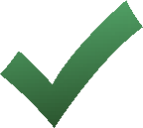